أهلُا وسهلًا بكم في الدرس السادس والأخير من الوحدة التعليمية النفايات الصلبة كضرر للبيئة
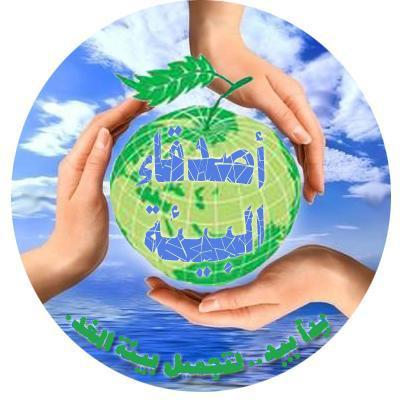 1
[Speaker Notes: الإفتتاحية: من شريحة رقم 1- 2]
اُغنية ضم البيئة
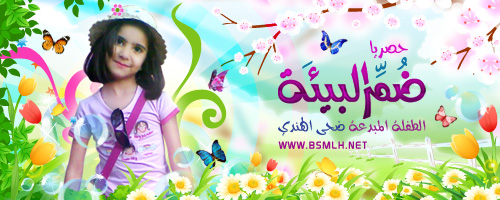 2
[Speaker Notes: إفتتاحية : https://www.youtube.com/watch?v=hw7XPMWjoyk]
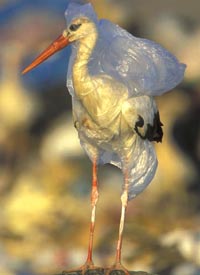 ماذا ترى في الصورة؟
ماذا سوف يحدث لللقلق؟
كيف يُمكن أن نحمي اللقلق من هذا الخطر؟
3
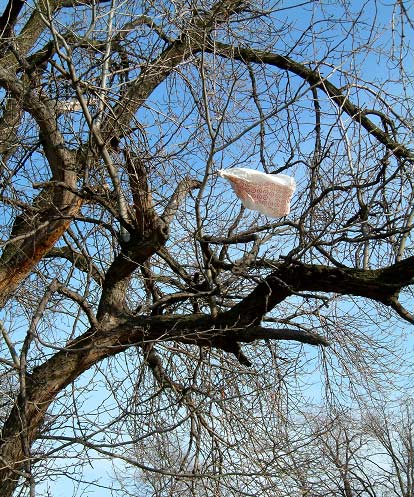 تتطاير الاكياس
4
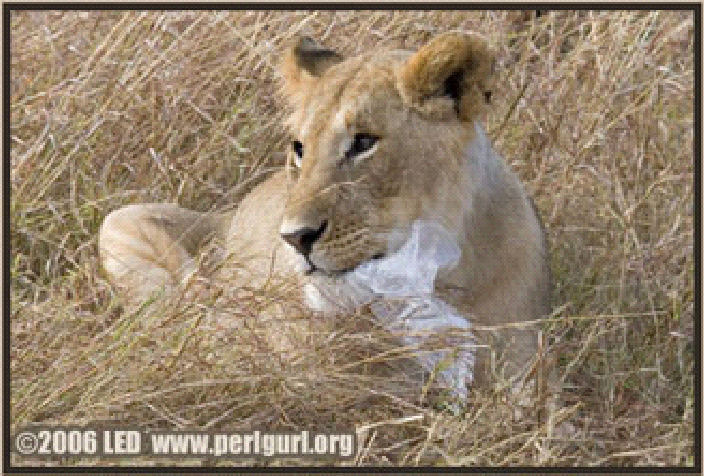 الى أماكن بعيدة في العالم ...
5
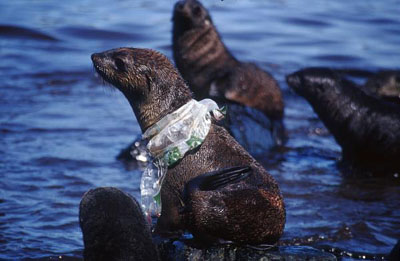 حتى تصل الى البحار ، والأنهار، والبحيرات…
6
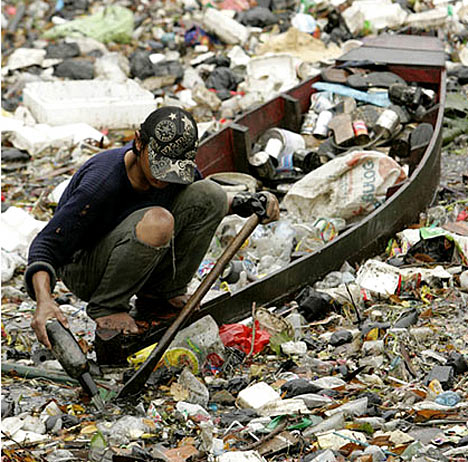 7
تجد الأكياس طريقها الى البحر عن طريق المجاري...
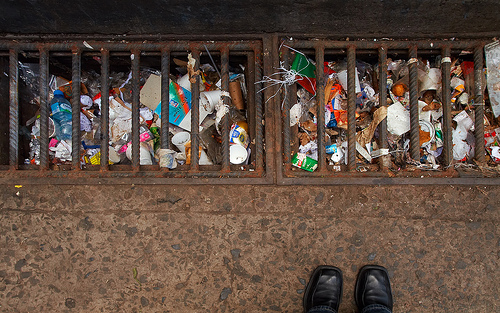 8
التأثير على الحيوانات المائية يمكن أن تؤدي الى كوارث
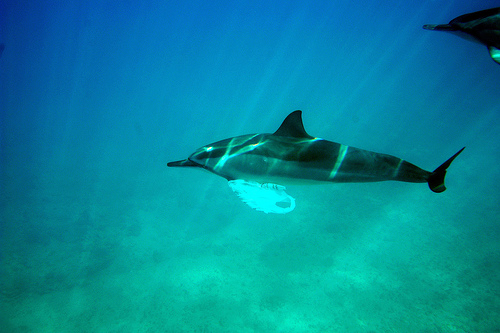 9
يمكننا أن نحمي الكائنات الحيّة عندما لا نرمي الأوساخ ونحافظ على بيئة نظيفة
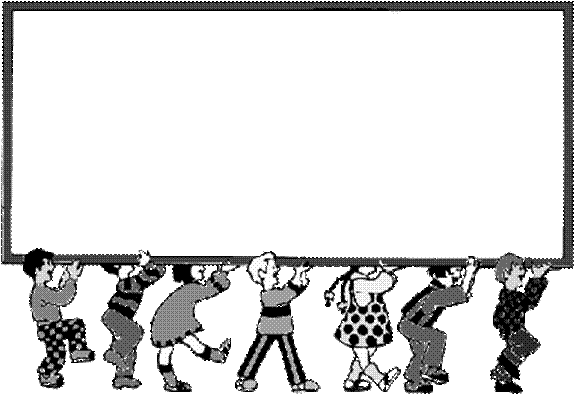 أنتَ, أنتِ وأنا نحافظ 
على الكائنات الحيّة
10
الإمتحان المحُوسب
11
[Speaker Notes: التطبيق والعرض عن طريق إمتحان محوسب]
فعالية إختبر نفسك
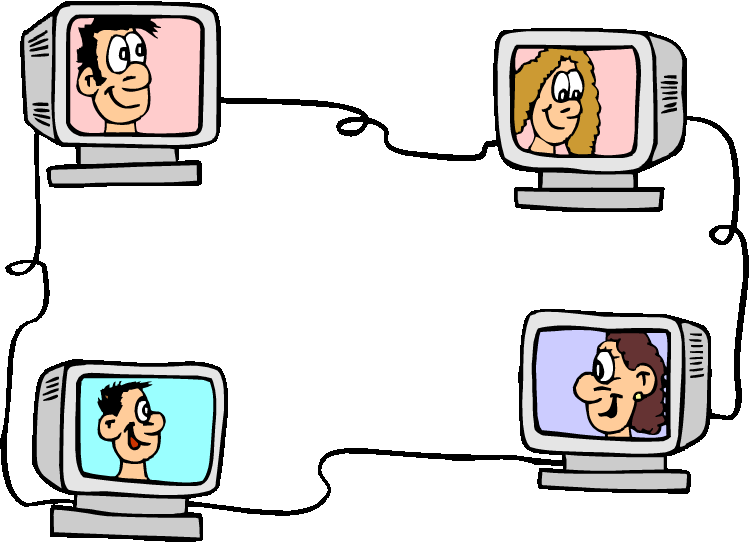 12
[Speaker Notes: الإجمال]
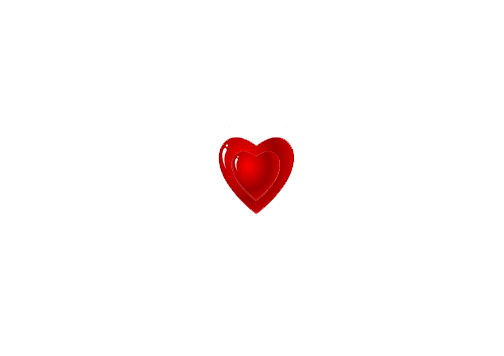 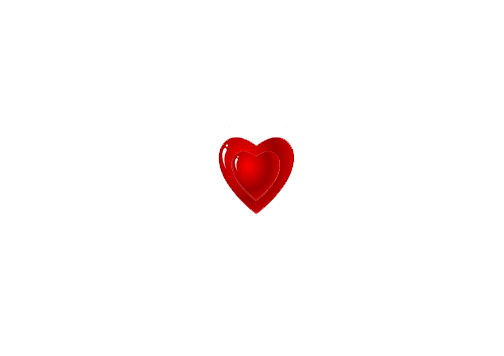 شكرًا لِحُسنِ إستِمَاعِكُم مُعَلِمَتَكُم سجى قطاوي
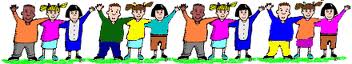 13